Information Session
CIMBA Italy Study Abroad ProgramsGraduate Summer Sessions
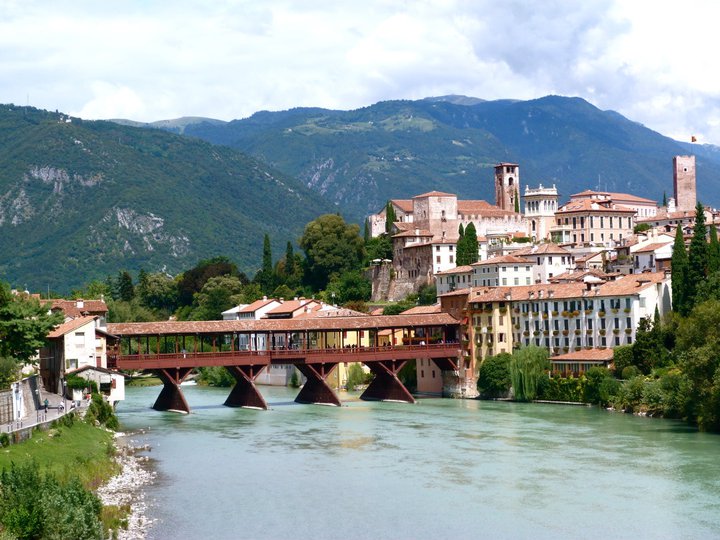 What is CIMBA?
Consortium of over 35 universities
Dynamic cross-cultural experience
MBA, Macc, and other areas of study
Accredited by top-ranked University of Iowa Tippie College of Business
2
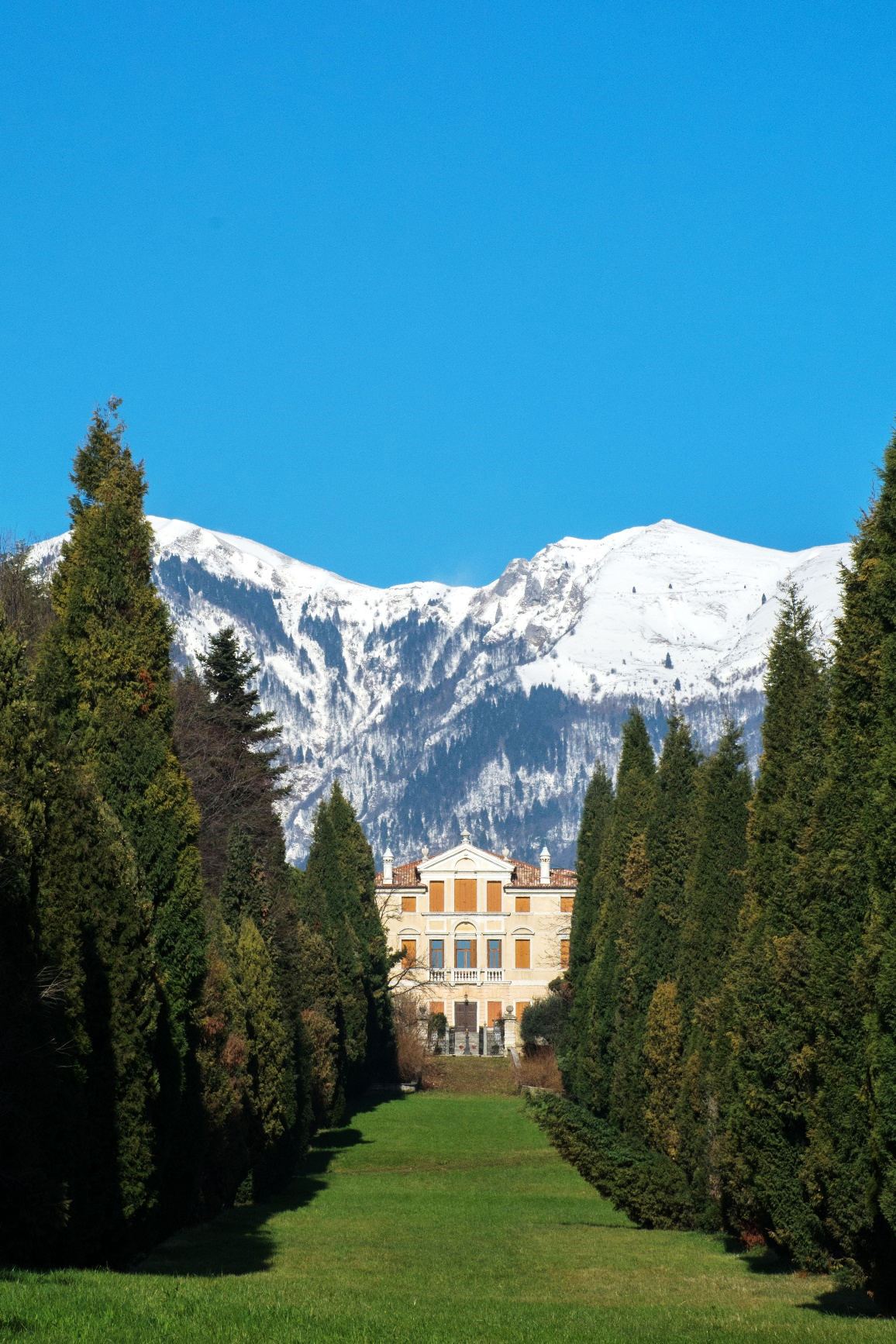 Where is CIMBA?
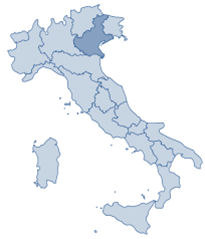 Paderno del Grappa
One hour from Venice
Authentic small Italian town
Veneto region
Base of the Italian Alps
Epicenter of Italian commerce & entrepreneurship
Cities: Verona, Padua, Venice
Companies: Benetton, Northface, Tecnica, more
3
STUDY ABROAD IN ITALY
Where will I live?
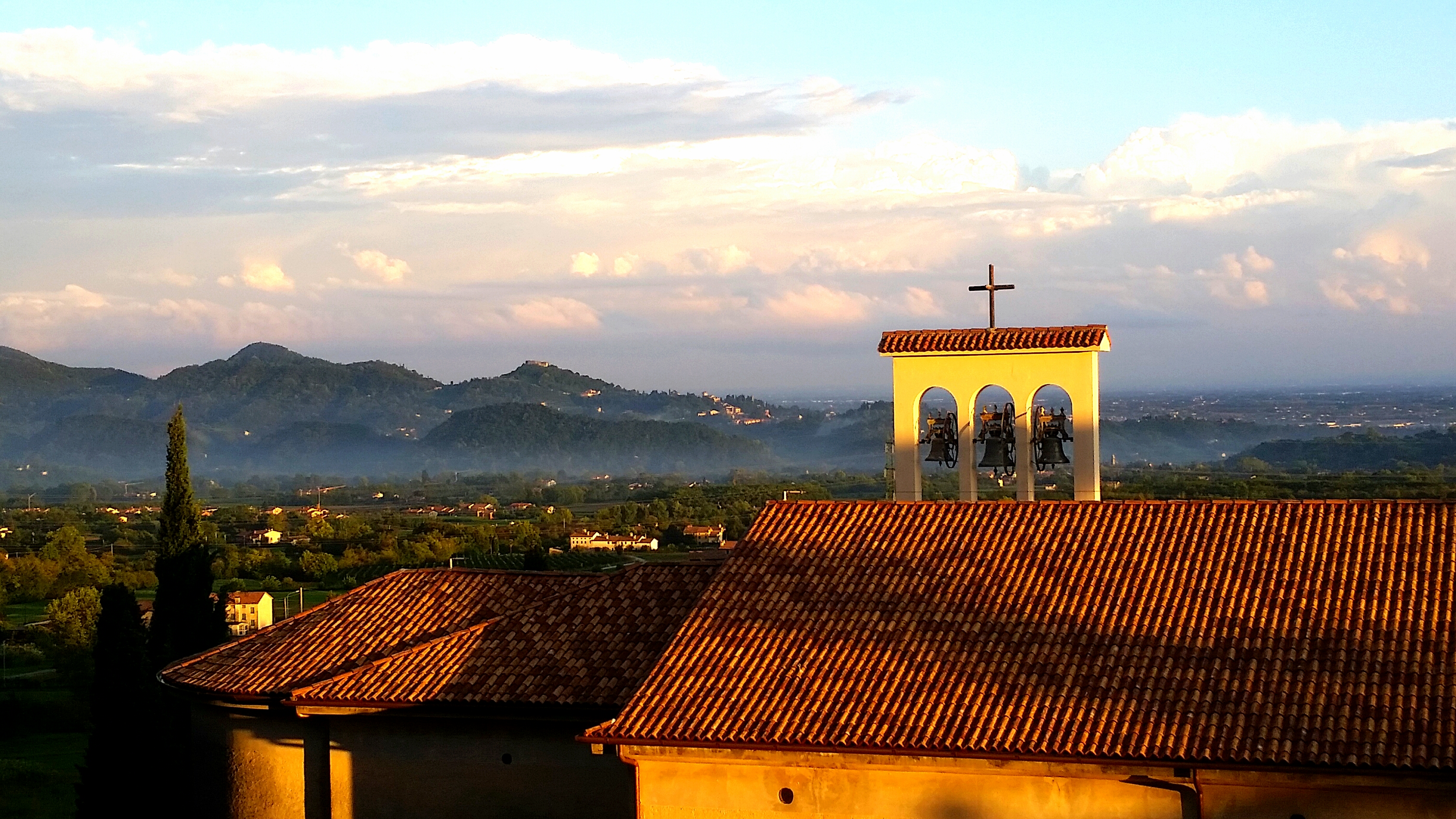 Istituti Filippin campus
Amenities available
Dorm rooms
Private Bath
Classrooms
Library
Computer rooms
Cafeteria
Sports complex
Laundry
Nurse
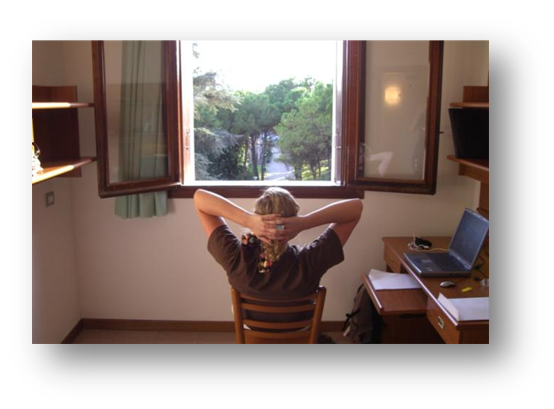 4
STUDY ABROAD IN ITALY
Classroom Environment
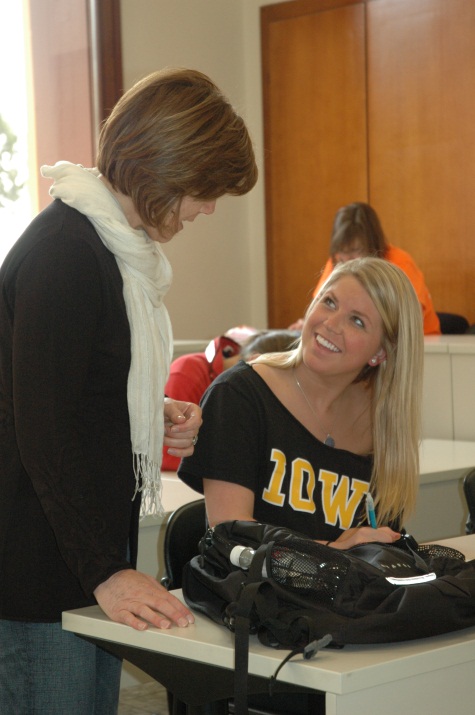 Upper-level business electives
Highly-regarded U.S. professors
Coursework
Small class size
Taught in English
Interactive & discussion-based
International component
Company Tours
Coursework application
Networking opportunities
5
Summer 2017: Session I
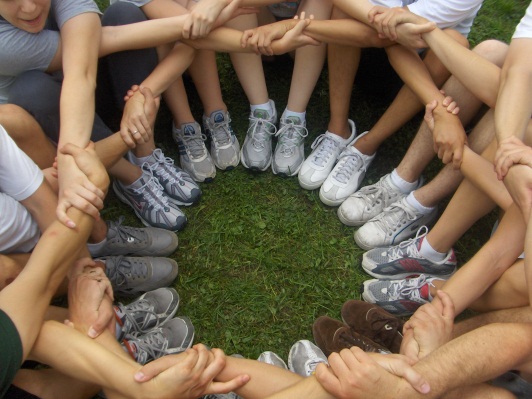 Topics in Management Science: Lean Six Sigma
Pat Hammett
University of Michigan
May 15-25, 2017
3 credit hours
1 travel weekend
6
STUDY ABROAD IN ITALY
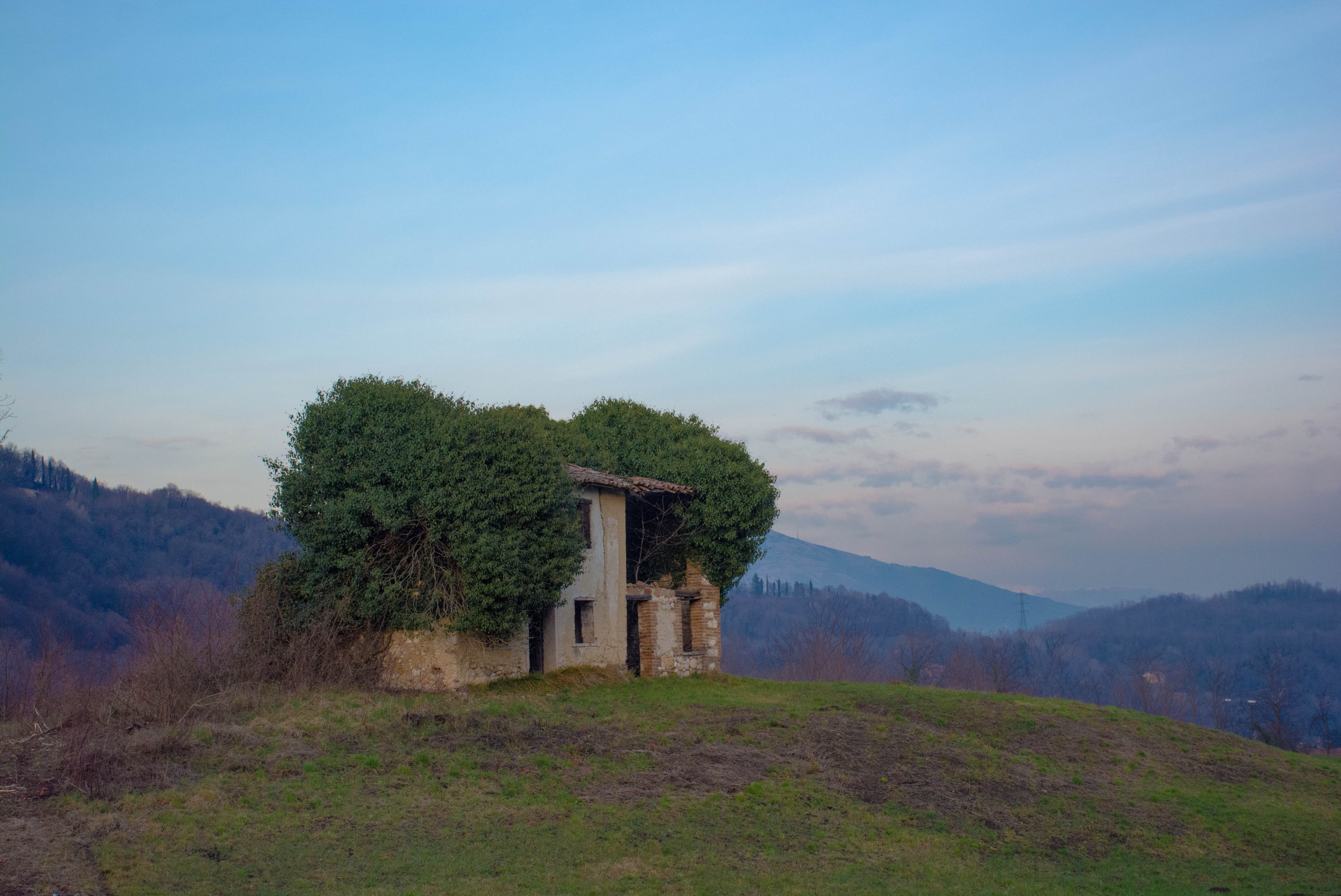 Daily Schedule
Breakfast
Morning class block
3 hours
Lunch break
Afternoon class block
2 hours
Dinner
Evening campus activities & homework
7
STUDY ABROAD IN ITALY
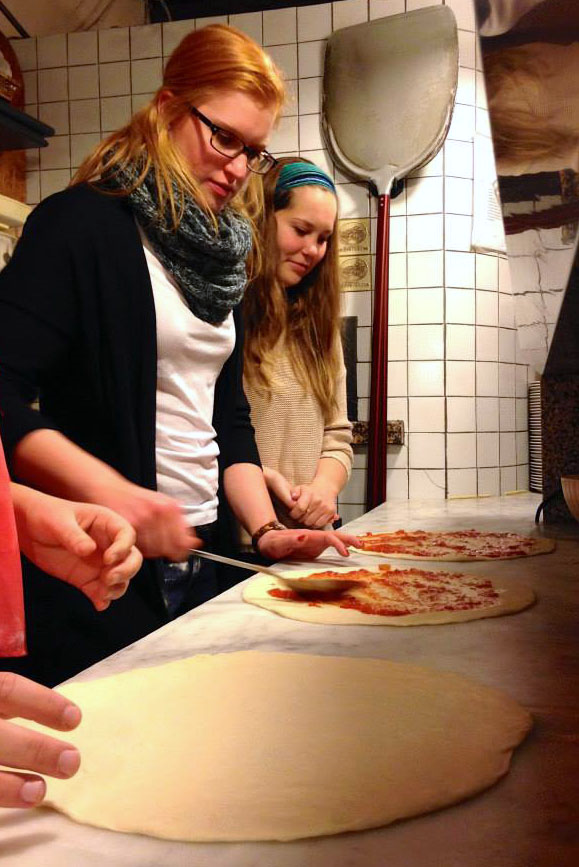 Cultural Activities
Etiquette seminar
Gourmet Italian dinner & networking session
Wine appreciation
Pizza-making
Pasta-making
8
STUDY ABROAD IN ITALY
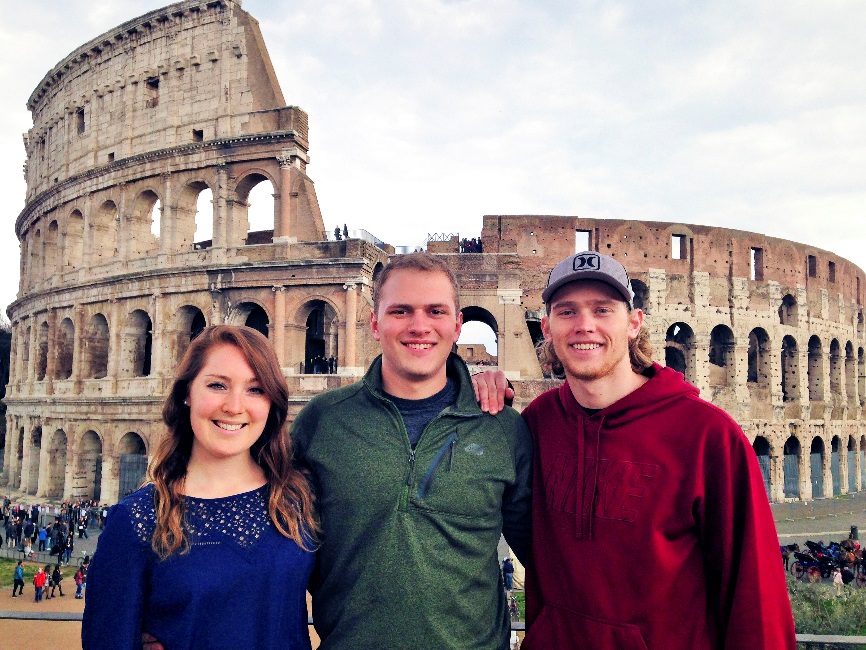 Travel
Before and after session(s)
1 weekend per session
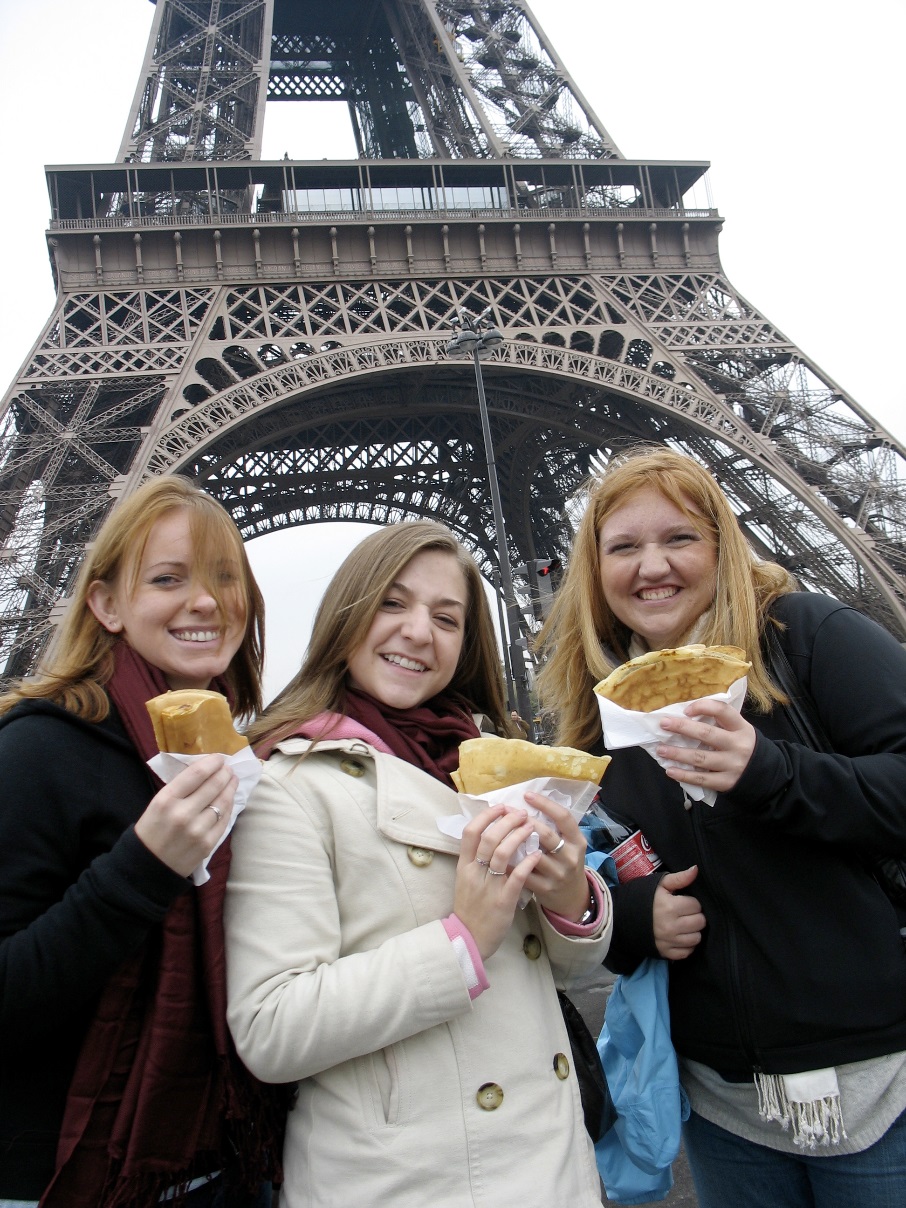 9
STUDY ABROAD IN ITALY
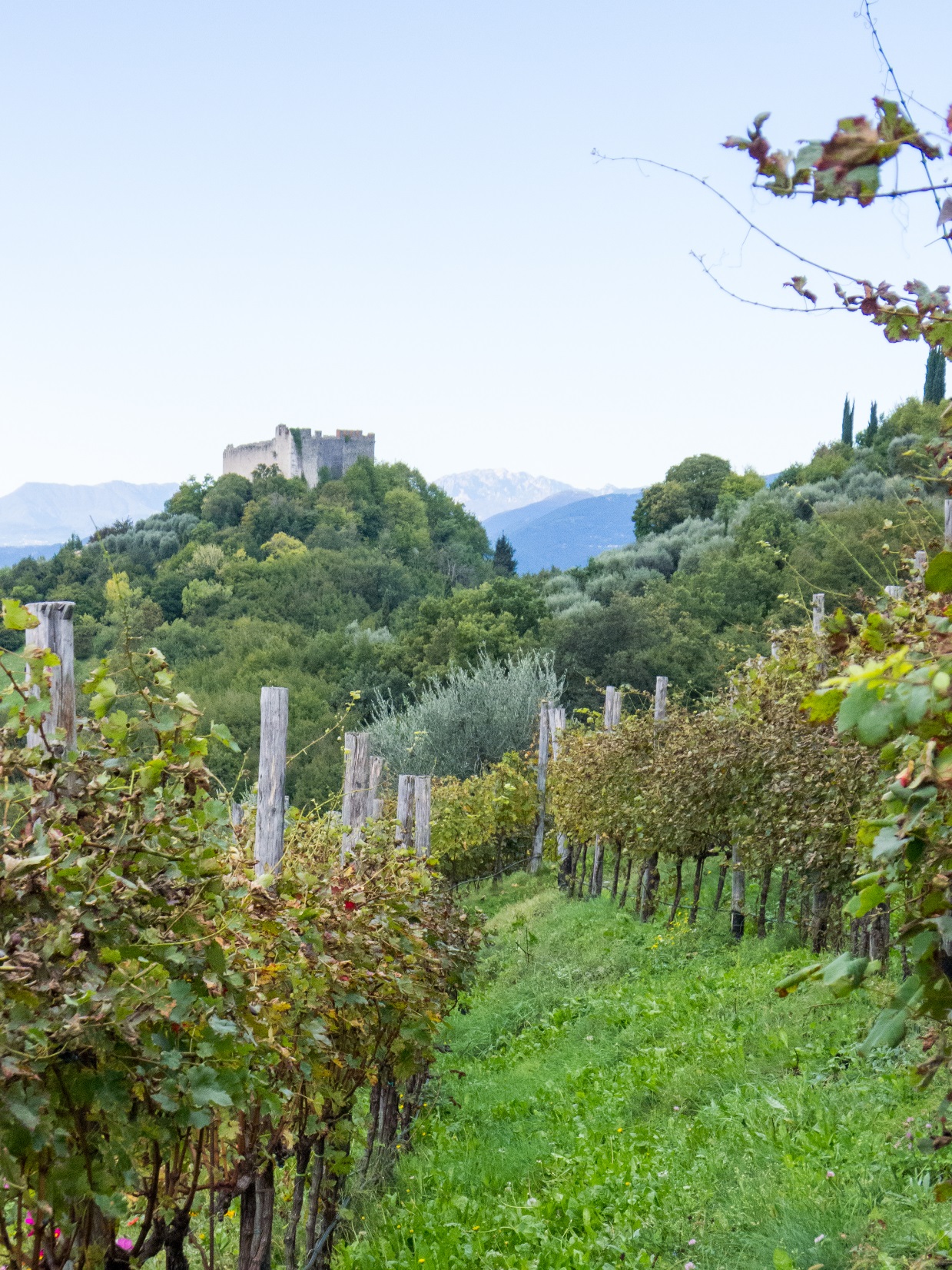 What does it cost?
Cost per session: $3,100
Cost includes:
Tuition
Living arrangements
Meal plan (3/day)
Textbook rental
Housekeeping & linens
Laundry
CISI insurance
10
Financial Aid
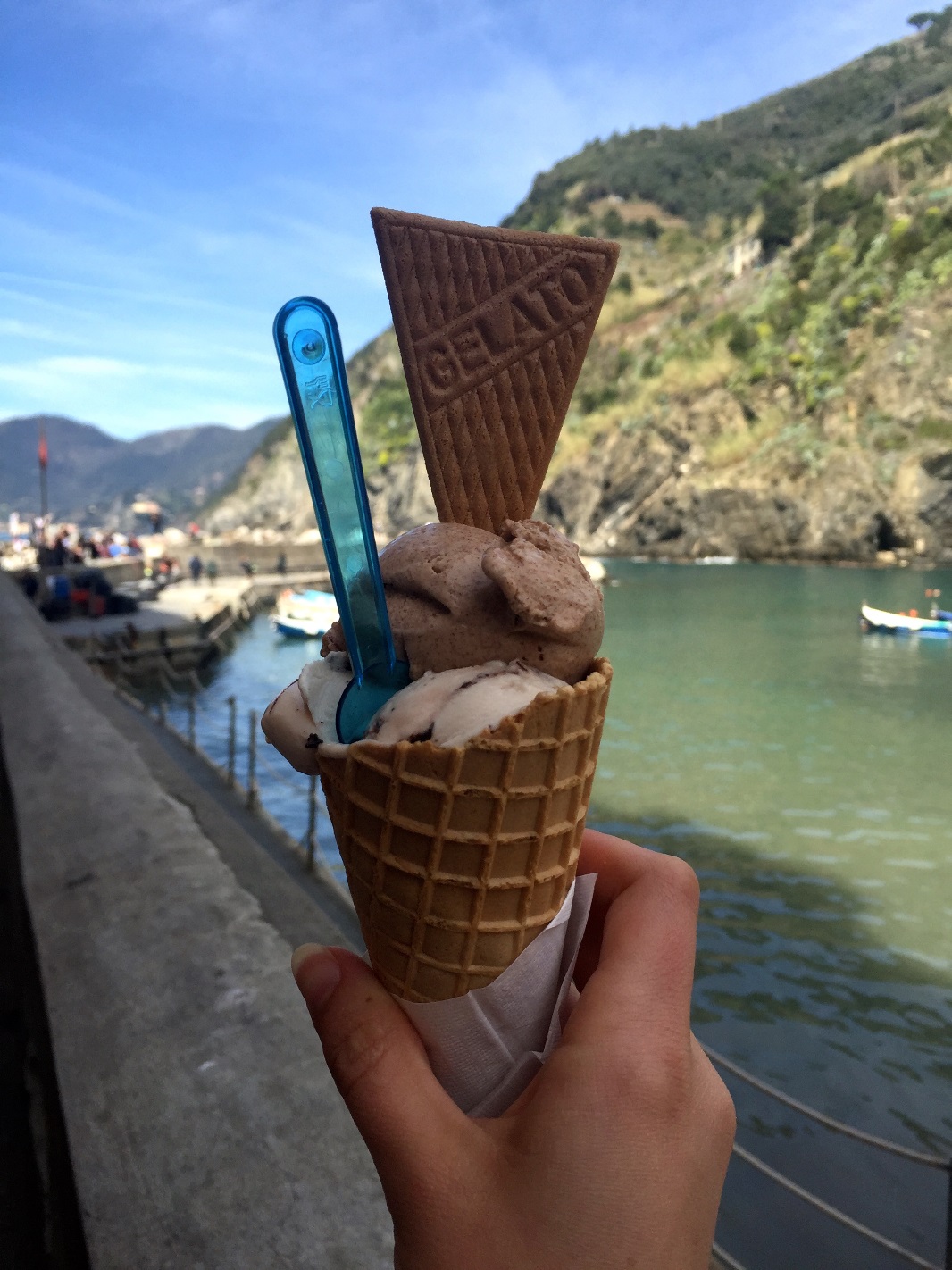 Federal financial aid applies
Set up your account for direct deposit
CIMBA scholarships & awards
Need & merit-based awards
Study abroad office scholarships
Payment plans available
Check with your school & college
11
Application & Admission
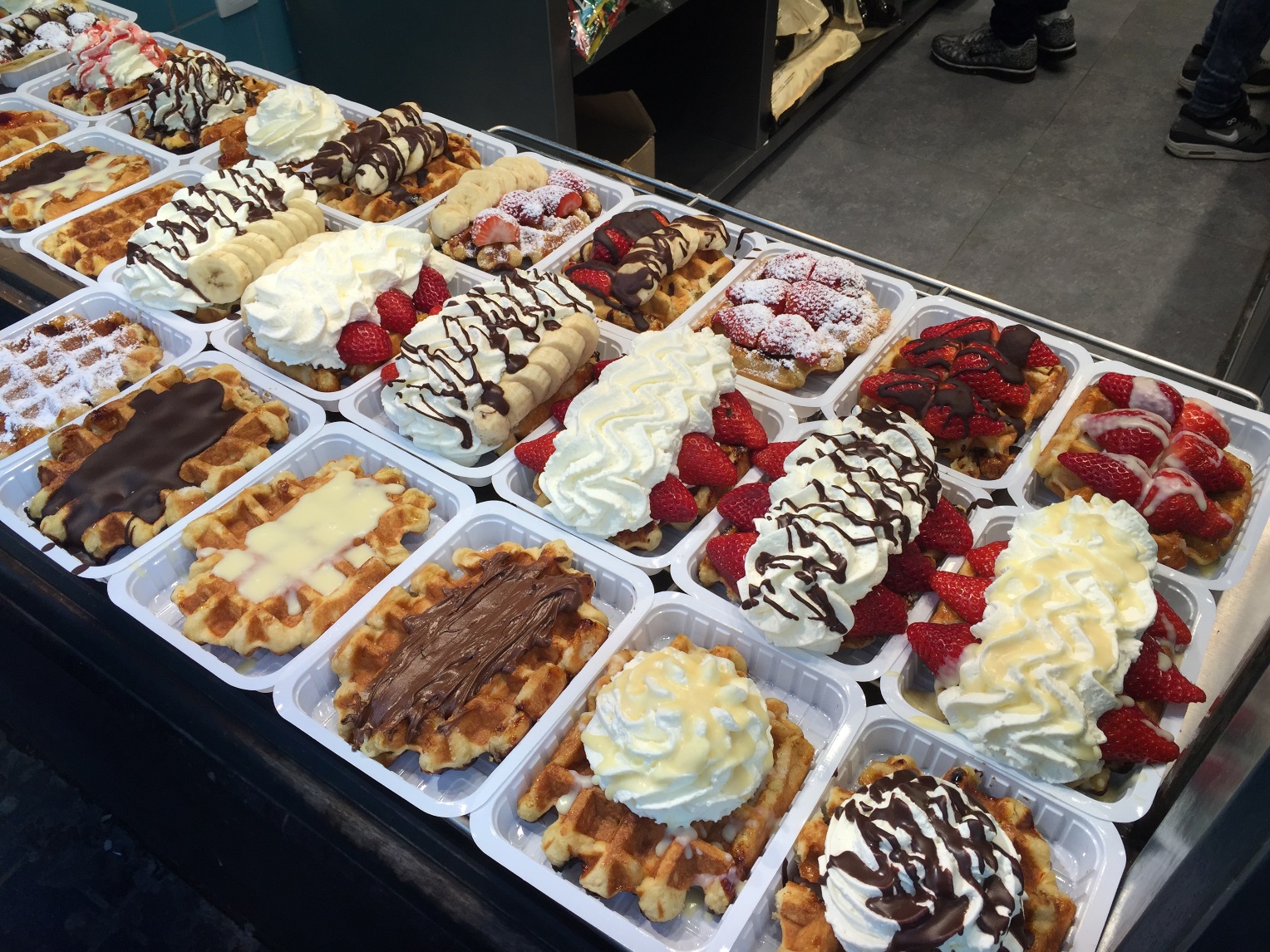 Meet with your advisor
Admission Requirements
18 years or older
Sophomore status and/or required prerequisites
Approval from home university to study abroad, including good academic and disciplinary standing
2.5 GPA or higher, depending on home university requirements
Valid passport or ability to obtain one
Ability to obtain an Italian visa if necessary (applies only to non-US and non-EU citizens)
Application Process
CIMBA & Your University page
Apply online at www.cimbaitaly.com
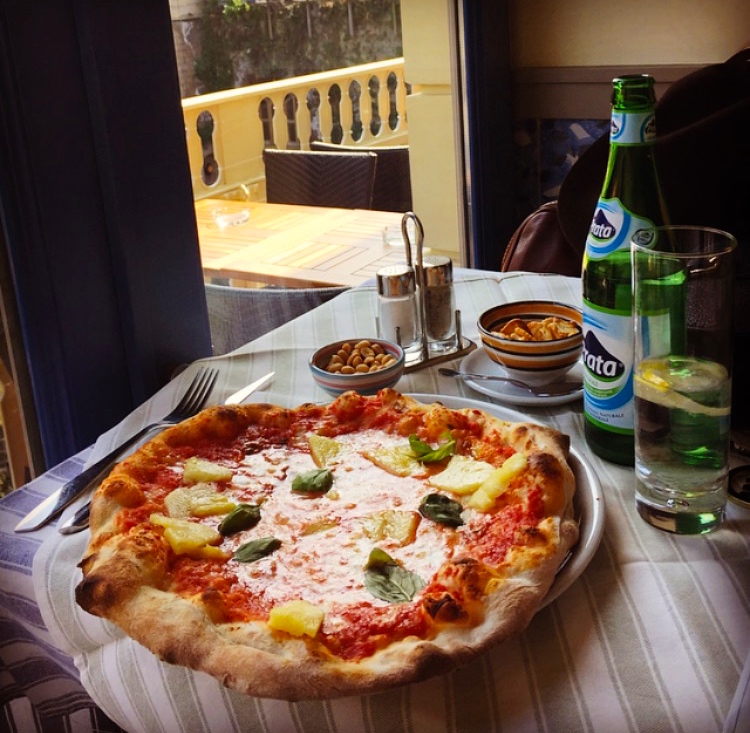 12
STUDY ABROAD IN ITALY
Questions?
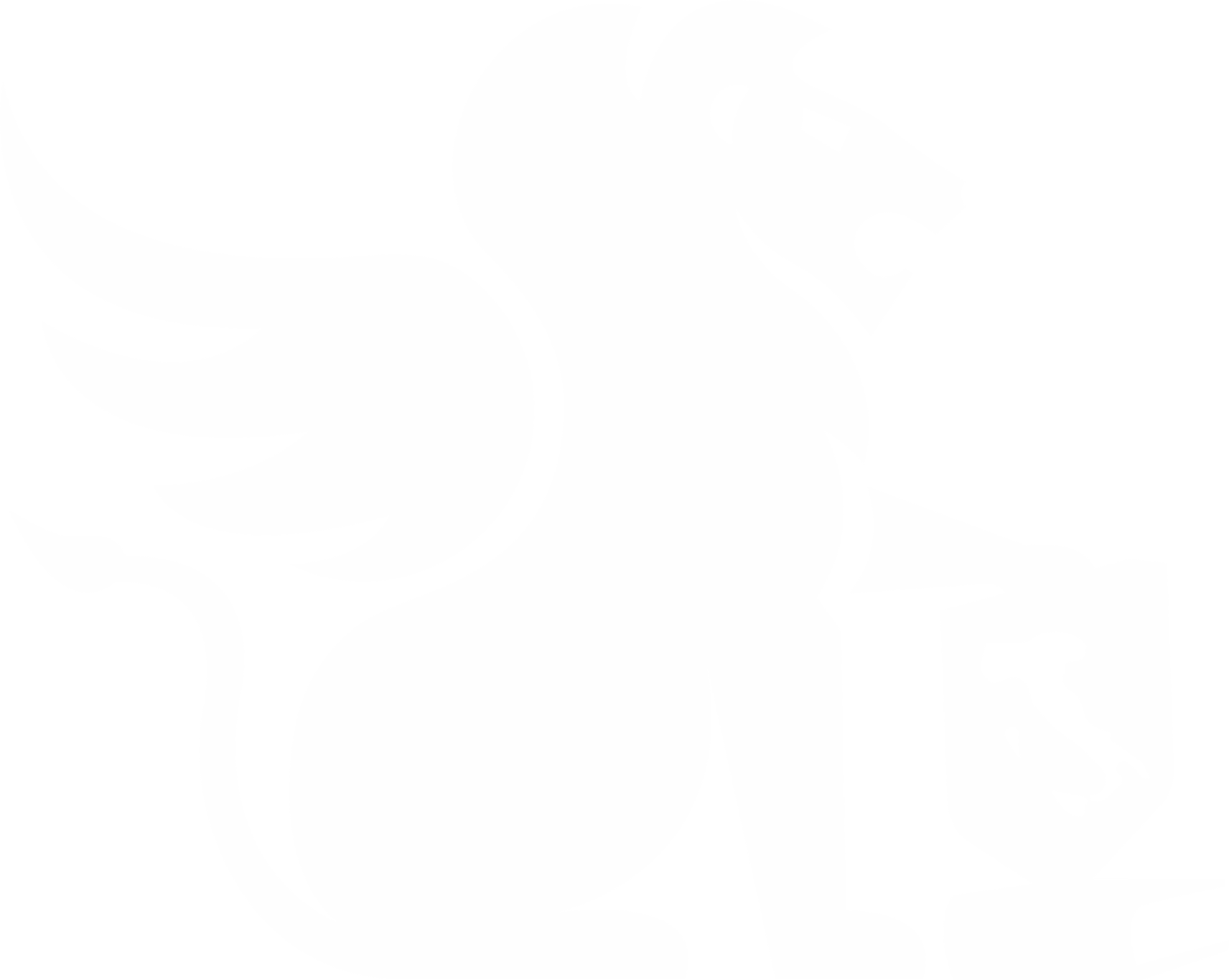 studyabroad@cimbaitaly.com
www.cimbaitaly.com
319-335-0920
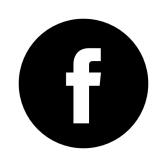 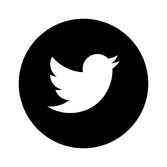 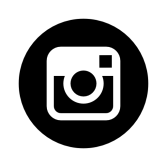 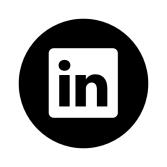 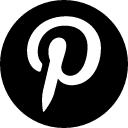 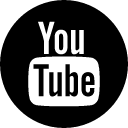